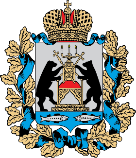 МИНИСТЕРСТВО ПРОМШЫЛЕННОСТИ И ТОРГОВЛИ НОВГОРОДСКОЙ ОБЛАСТИ
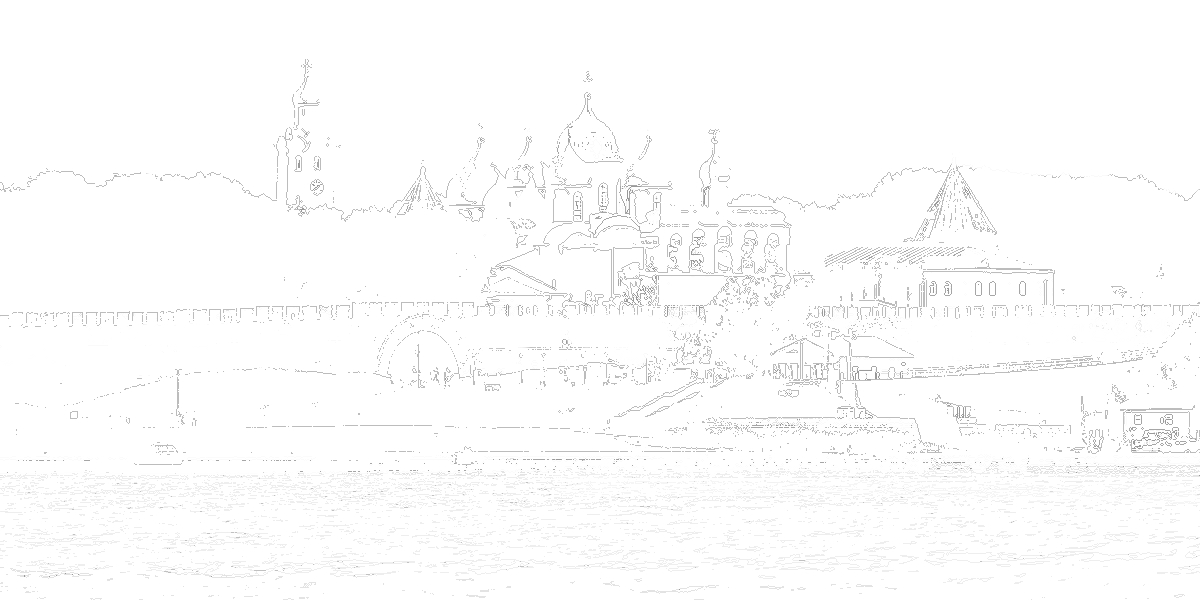 ОСУЩЕСТВЛЕНИЕ ДЕЯТЕЛЬНОСТИ ПО ЗАГОТОВКЕ, ХРАНЕНИЮ, ПЕРЕРАБОТКЕ И РЕАЛИЗАЦИИ ЛОМА ЧЕРНЫХ МЕТАЛЛОВ, ЦВЕТНЫХ МЕТАЛЛОВ НА ТЕРРИТОРИИ НОВГОРОДСКОЙ ОБЛАСТИ
[Speaker Notes: Работа с обращениями граждан все больше обретает статус одного из приоритетных направлений в деятельности органов власти всех уровней. Важное значение ей отведено и в Правительстве НО.]
01
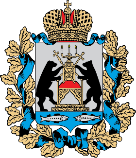 МИНИСТЕРСТВО ПРОМШЫЛЕННОСТИ И ТОРГОВЛИ НОВГОРОДСКОЙ ОБЛАСТИ
В рамках предоставленных полномочий министерство осуществляет:
02
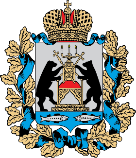 МИНИСТЕРСТВО ПРОМШЫЛЕННОСТИ И ТОРГОВЛИ НОВГОРОДСКОЙ ОБЛАСТИ
Нормативные правовые акты, регулирующие деятельность по заготовке, хранению, переработке и реализации лома черного металла, цветного металла:
03
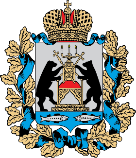 МИНИСТЕРСТВО ПРОМШЫЛЕННОСТИ И ТОРГОВЛИ НОВГОРОДСКОЙ ОБЛАСТИ
В рамках предоставленных полномочий министерство осуществляет следующие виды контроля:
04
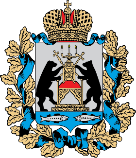 МИНИСТЕРСТВО ПРОМШЫЛЕННОСТИ И ТОРГОВЛИ НОВГОРОДСКОЙ ОБЛАСТИ
Основные лицензионные требования, предъявляемые при осуществлении лицензируемого вида деятельности:
05
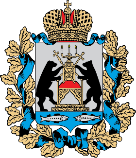 МИНИСТЕРСТВО ПРОМШЫЛЕННОСТИ И ТОРГОВЛИ НОВГОРОДСКОЙ ОБЛАСТИ
Юридическое лицо и индивидуальный предприниматель, осуществляющие прием лома металлов, должны обеспечить наличие на каждом объекте по приему указанных лома и отходов в доступном для обозрения месте следующей информации:
06
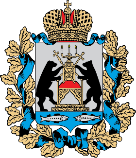 МИНИСТЕРСТВО ПРОМШЫЛЕННОСТИ И ТОРГОВЛИ НОВГОРОДСКОЙ ОБЛАСТИ
По требованию лицензионного органа должны быть представлены:
07
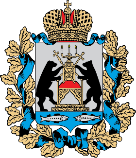 МИНИСТЕРСТВО ПРОМШЫЛЕННОСТИ И ТОРГОВЛИ НОВГОРОДСКОЙ ОБЛАСТИ
Лицо, принимающее лом и отходы металлов, обязаны обеспечить:
08
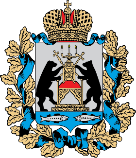 МИНИСТЕРСТВО ПРОМШЫЛЕННОСТИ И ТОРГОВЛИ НОВГОРОДСКОЙ ОБЛАСТИ
За 2019 год в министерство подано 17 заявлений , из них:
Проведено – 14 внеплановых выездных проверки на соответствие заявителя лицензионным требованиям.
Прекращено по инициативе министерства в связи с прекращением деятельности – 8 лицензий
09
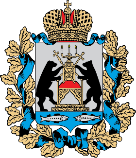 МИНИСТЕРСТВО ПРОМШЫЛЕННОСТИ И ТОРГОВЛИ НОВГОРОДСКОЙ ОБЛАСТИ
Основаниями для проведения внеплановой выездной проверки являются:
10
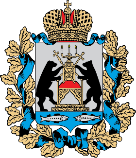 МИНИСТЕРСТВО ПРОМШЫЛЕННОСТИ И ТОРГОВЛИ НОВГОРОДСКОЙ ОБЛАСТИ
Организация или индивидуальный предприниматель, в отношении которых проводятся контрольные мероприятия, при проведении проверки имеют право:
11
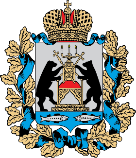 МИНИСТЕРСТВО ПРОМШЫЛЕННОСТИ И ТОРГОВЛИ НОВГОРОДСКОЙ ОБЛАСТИ
В случае выявления при проведении проверки субъекта государственного контроля нарушения обязательных требований, результатами осуществления государственного контроля являются:
12
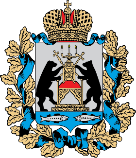 МИНИСТЕРСТВО ПРОМШЫЛЕННОСТИ И ТОРГОВЛИ НОВГОРОДСКОЙ ОБЛАСТИ
В случае выявления административного правонарушения при осуществлении государственного контроля результатами являются:
13
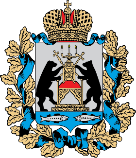 МИНИСТЕРСТВО ПРОМШЫЛЕННОСТИ И ТОРГОВЛИ НОВГОРОДСКОЙ ОБЛАСТИ
В целях недопущения нарушений рекомендуется:
14
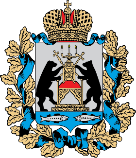 МИНИСТЕРСТВО ПРОМШЫЛЕННОСТИ И ТОРГОВЛИ НОВГОРОДСКОЙ ОБЛАСТИ
В целях профилактики нарушений обязательных требований министерством:
15
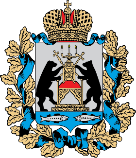 МИНИСТЕРСТВО ПРОМШЫЛЕННОСТИ И ТОРГОВЛИ НОВГОРОДСКОЙ ОБЛАСТИ
Сроки рассмотрения заявлений на оказание государственной услуги в сфере осуществления заготовки, хранения, переработки и реализации лома черных и цветных металлов
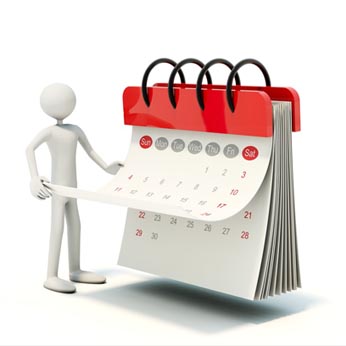 Выдача лицензии – 45 рабочих дней;
Переоформление лицензии – 30 рабочих дней;
Переоформление лицензии при смене наименования или юридического адреса – 10 рабочих дней;
Выдача дубликата/копии – 3 рабочих дня;
16
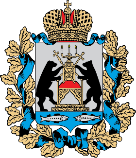 МИНИСТЕРСТВО ПРОМШЫЛЕННОСТИ И ТОРГОВЛИ НОВГОРОДСКОЙ ОБЛАСТИ
САЙТ МИНИСТЕРСТВА
https://minpromtorg.novreg.ru/
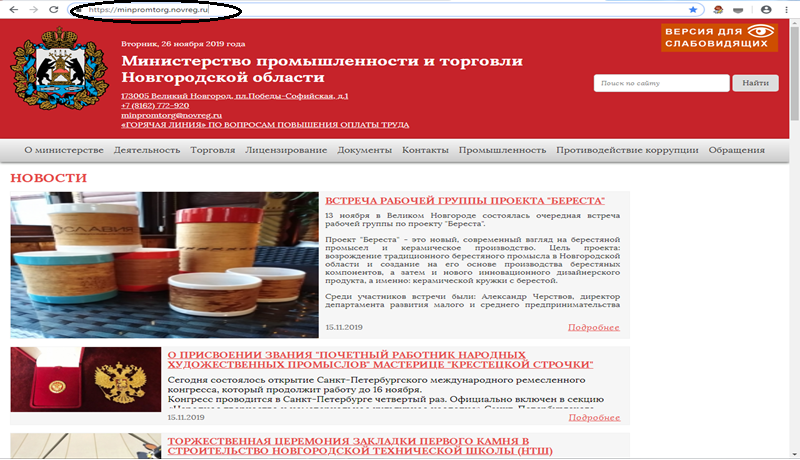 17
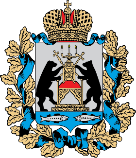 МИНИСТЕРСТВО ПРОМШЫЛЕННОСТИ И ТОРГОВЛИ НОВГОРОДСКОЙ ОБЛАСТИ
Подраздел «Заготовка, хранение, переработка и реализация лома черных и цветных металлов» расположен в разделе «Лицензирование»
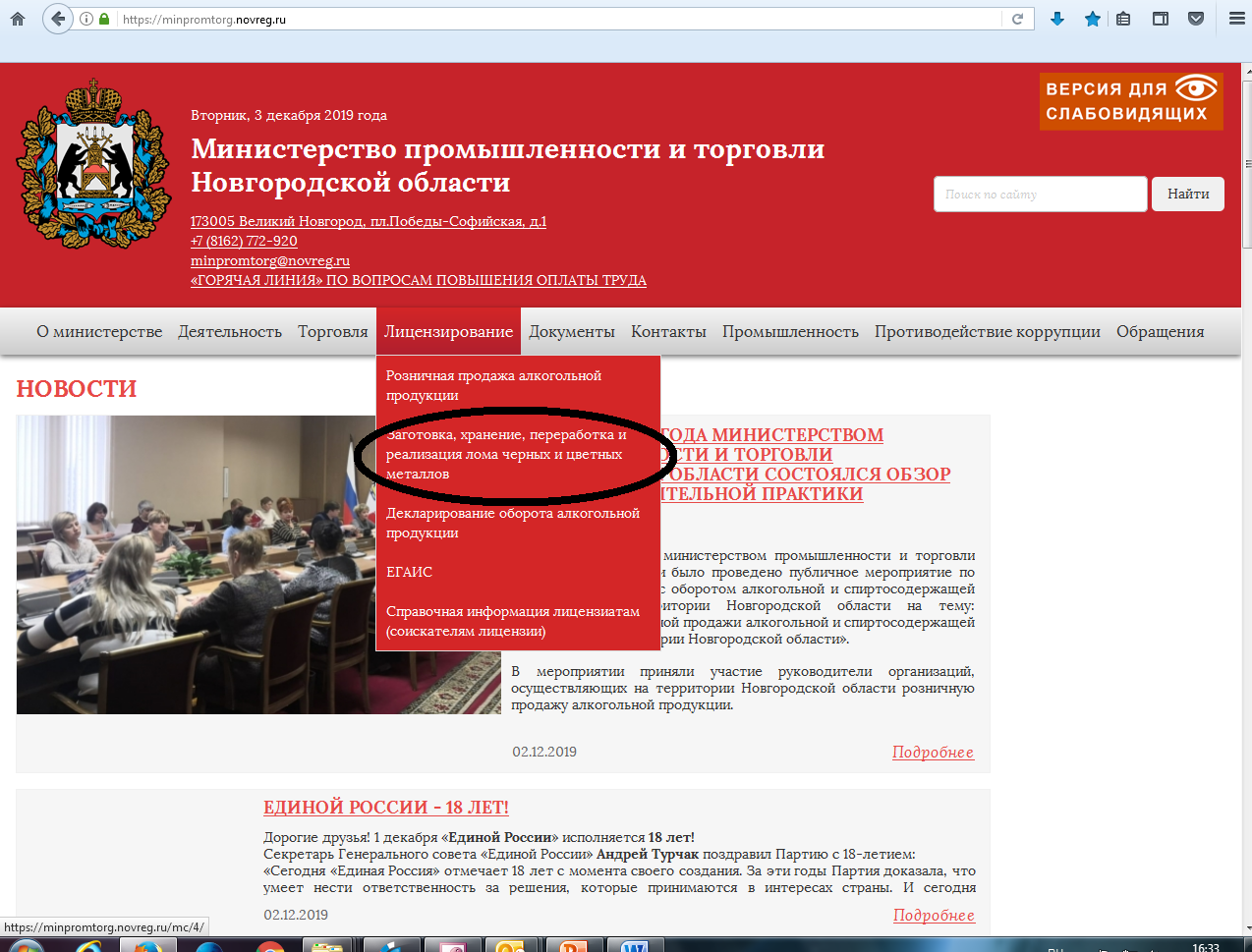 18
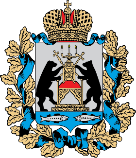 МИНИСТЕРСТВО ПРОМШЫЛЕННОСТИ И ТОРГОВЛИ НОВГОРОДСКОЙ ОБЛАСТИ
Где можно найти формы документов?
Формы документов расположены в подразделе «Заготовка, хранение, переработка и реализация лома черных и цветных металлов»
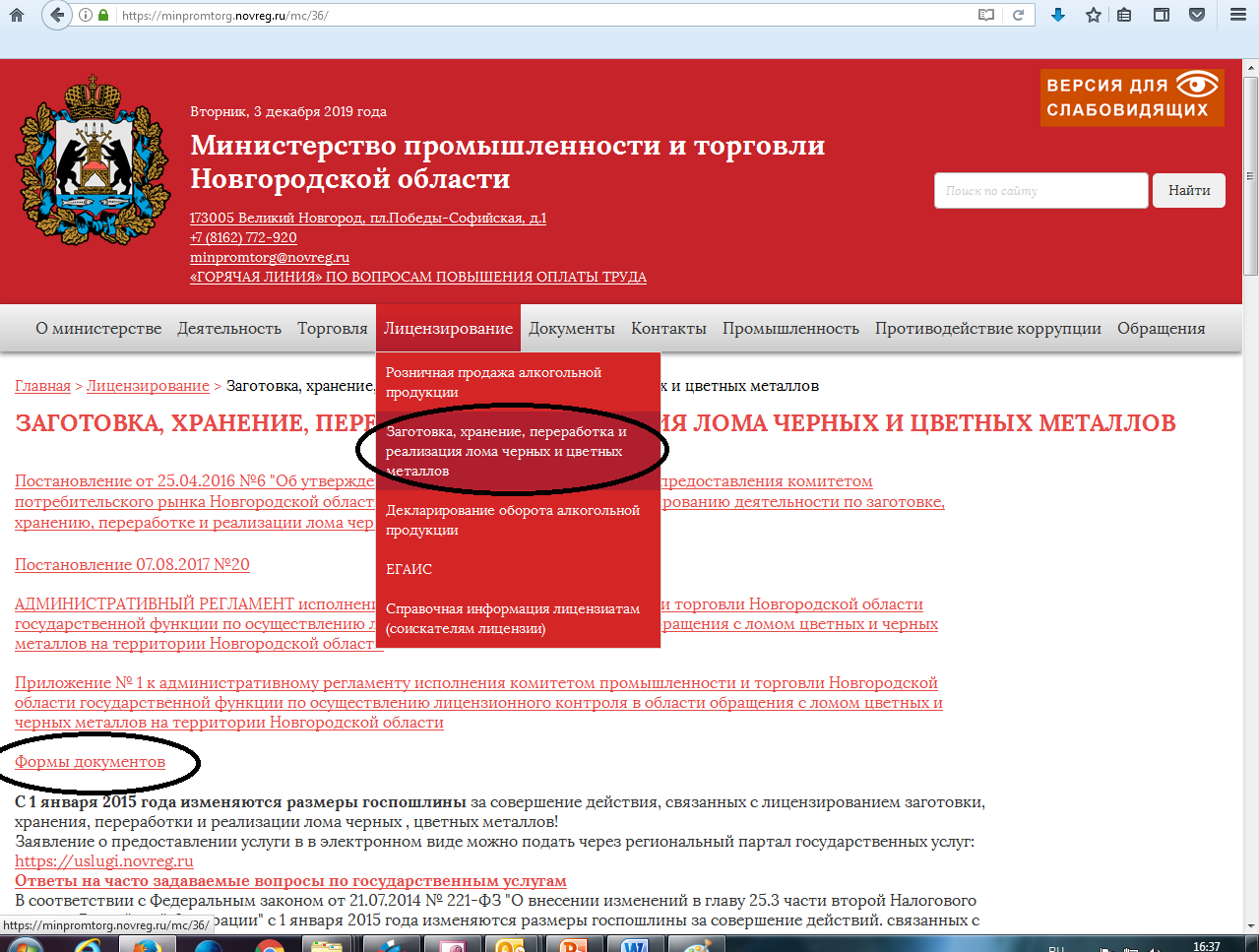 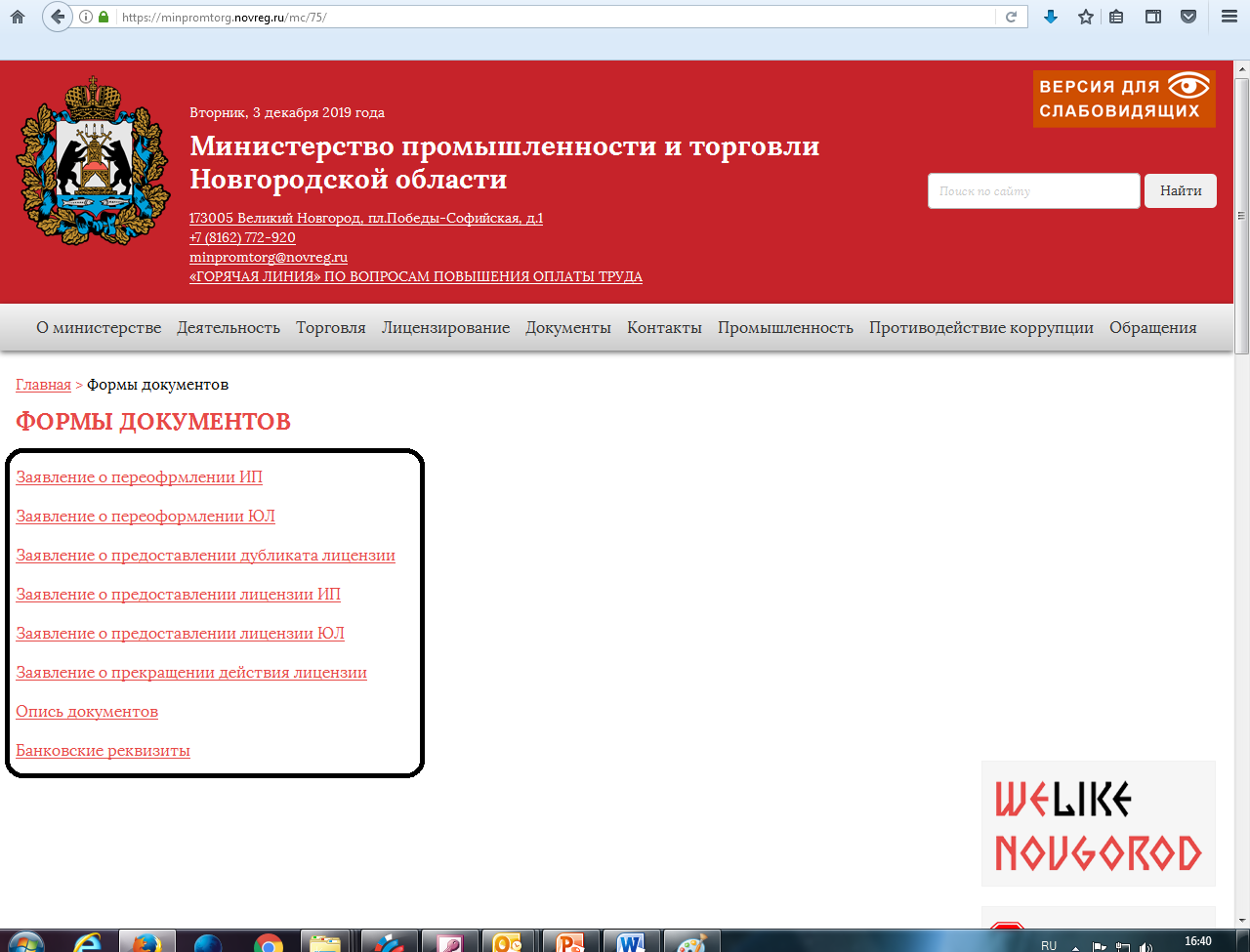 19
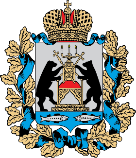 МИНИСТЕРСТВО ПРОМШЫЛЕННОСТИ И ТОРГОВЛИ НОВГОРОДСКОЙ ОБЛАСТИ
Необходимые документы
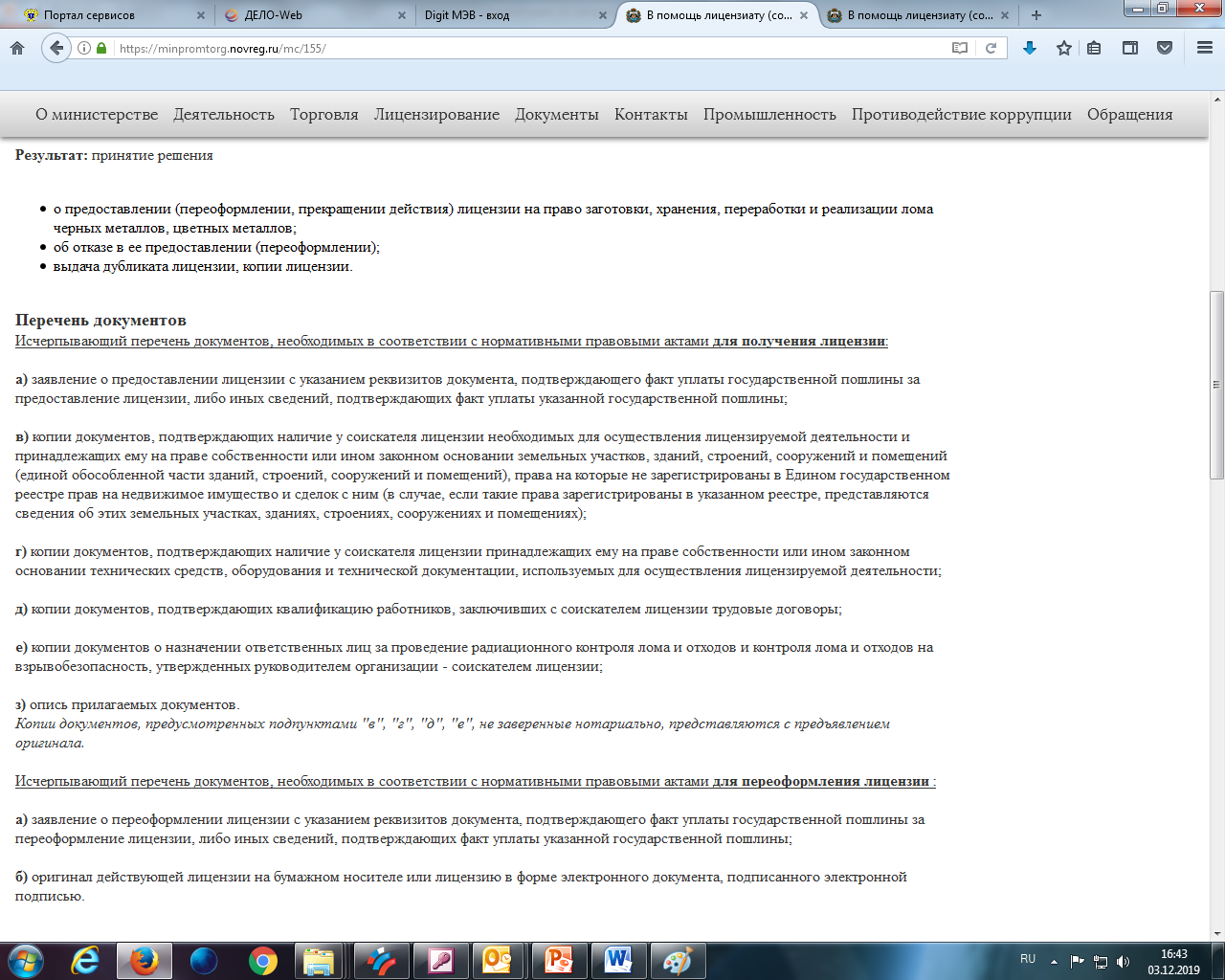 Так же примерный перечень документов можно найти на сайте в разделе «В помощь лицензиату (соискателю лицензии)»
20
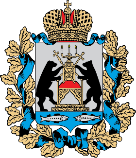 МИНИСТЕРСТВО ПРОМШЫЛЕННОСТИ И ТОРГОВЛИ НОВГОРОДСКОЙ ОБЛАСТИ
В соответствии с Федеральным законом от 21.07.2014 № 221-ФЗ «О внесении изменений в главу 25.3 части второй Налогового кодекса Российской Федерации» с 1 января 2015 года госпошлина за совершение действий связанных с лицензированием деятельности по заготовке, хранению, переработке и реализации лома черных металлов, цветных металлов составляет:
21
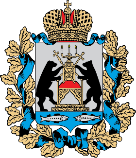 МИНИСТЕРСТВО ПРОМШЫЛЕННОСТИ И ТОРГОВЛИ НОВГОРОДСКОЙ ОБЛАСТИ
Банковские реквизиты для оплаты государственной пошлины
22
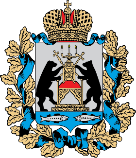 МИНИСТЕРСТВО ПРОМШЫЛЕННОСТИ И ТОРГОВЛИ НОВГОРОДСКОЙ ОБЛАСТИ
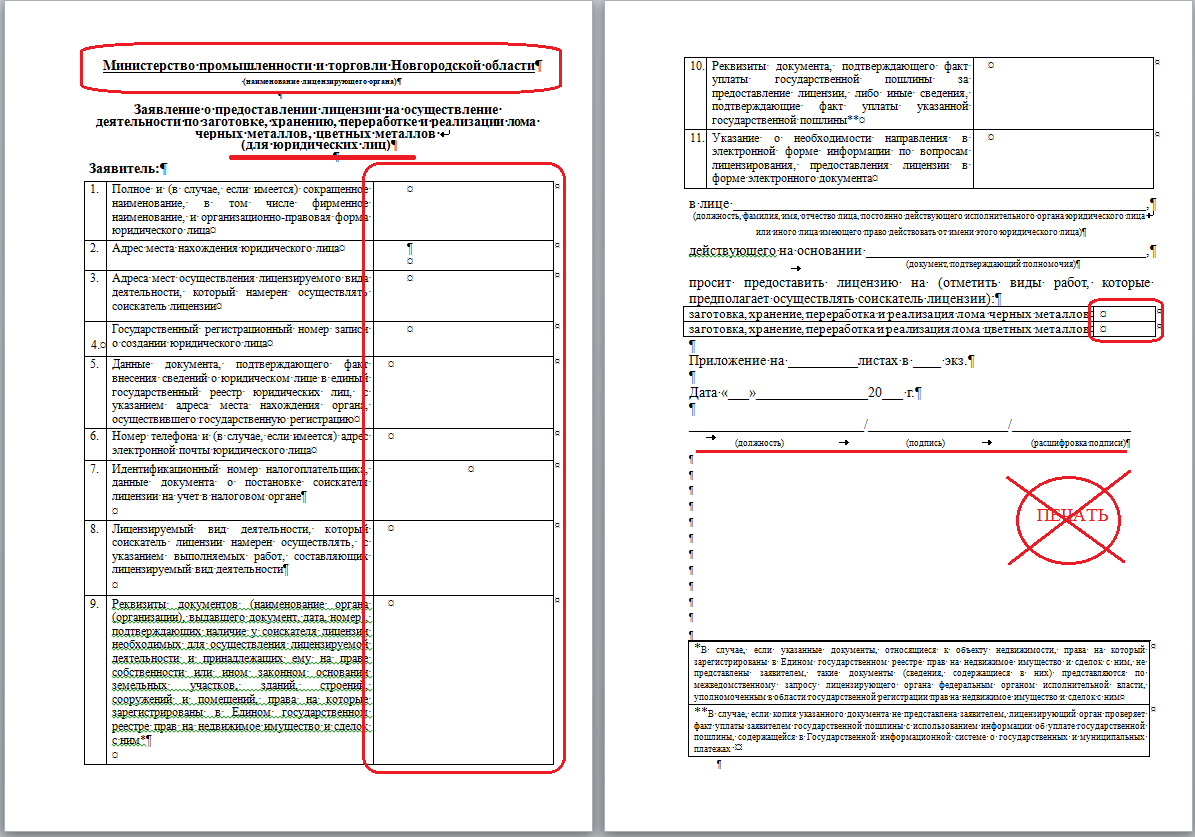 23
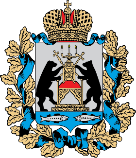 МИНИСТЕРСТВО ПРОМШЫЛЕННОСТИ И ТОРГОВЛИ НОВГОРОДСКОЙ ОБЛАСТИ
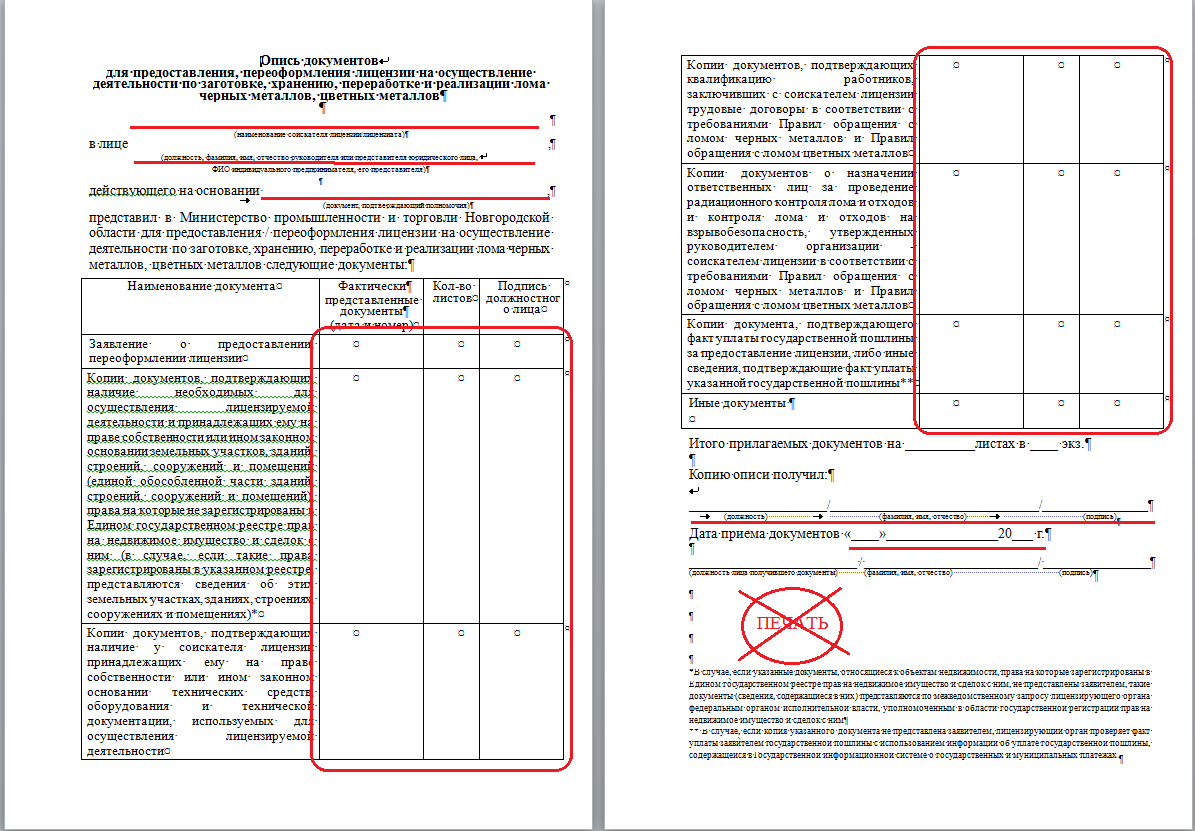 24
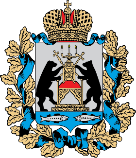 МИНИСТЕРСТВО ПРОМШЫЛЕННОСТИ И ТОРГОВЛИ НОВГОРОДСКОЙ ОБЛАСТИ
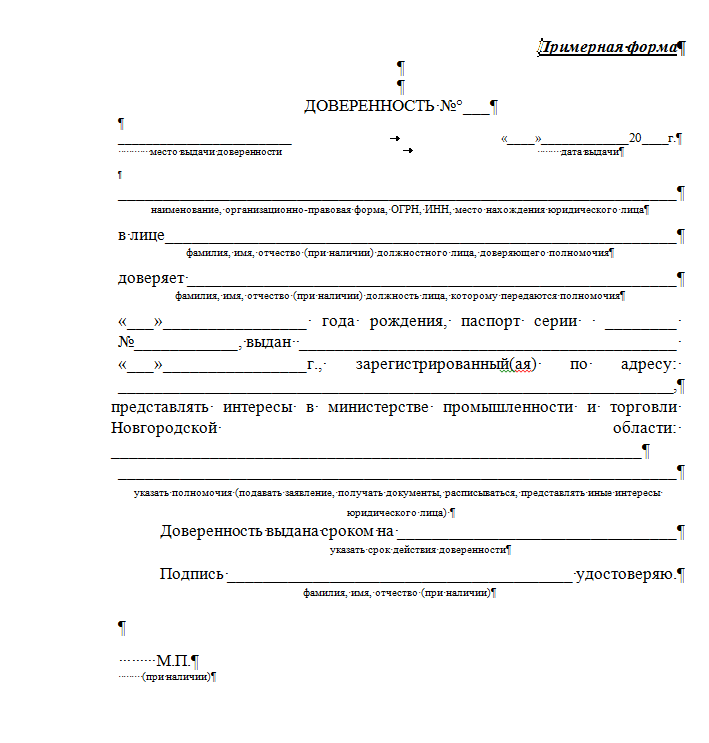 25
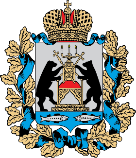 МИНИСТЕРСТВО ПРОМШЫЛЕННОСТИ И ТОРГОВЛИ НОВГОРОДСКОЙ ОБЛАСТИ
Справочная информация
Министерство промышленности и торговли Новгородской области расположено по адресу: 173005, Новгородская область, Великий Новгород, пл.Победы-Софийская, д.1.
Адрес электронной почты: minpromtorg@novreg.ru
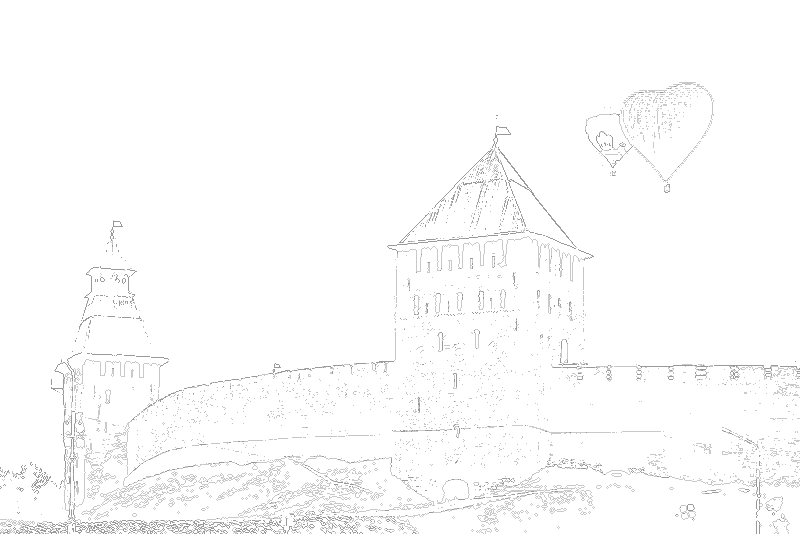 Спасибо
за внимание!